Faculté des sciences humaines et sociales Département des sciences humainesModule : Ecoles et Méthodes Licence I
SEMESTRE IIMETHODOLOGIE
Elaboré par : Dr NOUI Rabah
Chargé des cours de module écoles et méthodes
Enseignant chercheur à la faculté des SHS
Université de Bejaia
08/05/2021
cours de module Ecoles et Méthodes S II
1
Aperçu du programme de S2
Ce programme de Semestre II de module écoles et méthodes se compose de trois axes principaux que l’étudiant est tenu d’appréhender et de saisir pour réussir son examen final.
	Il s’agit en premier lieu de l’axe réservé à la méthodologie où nous allons traiter de la différence entre méthodologie et méthode ainsi que les concepts fondamentaux qui ont trait à ce champ. 
	Ensuite, nous entamerons le deuxième axe qui sera voué à la démarche scientifique en sciences humaines où nous focaliserons notre attention sur la conception de Gaston Bachelard en partant de sa célèbre affirmation selon laquelle « le fait scientifique est  conquis, construit et constaté ». Ce qui se traduit par les trois principaux actes de la démarche scientifique à savoir : la rupture, la construction et la constatation. 
	Enfin, le dernier axe s’intéressera aux sept étapes de la recherche scientifique en sciences humaines.
08/05/2021
cours de module Ecoles et Méthodes S II
2
08/05/2021
cours de module Ecoles et Méthodes S II
3
IntroductionProgramme de 2ème semestre
I. La méthodologie :
1. Définition de la méthodologie
2. La différence entre la méthode et la méthodologie
3. Les méthodes qualitatives et quantitatives
4. Les types des méthodes en sciences humaines
4-1- Méthode expérimentale
4-2- Méthode historique
4-3- Méthode d’enquête
08/05/2021
cours de module Ecoles et Méthodes S II
4
II. La démarche scientifique en sciences humaines :

1. Définition de la démarche
2. Les actes de la démarche
2-1- la rupture
2-2- la construction
2-3- La constatation
08/05/2021
cours de module Ecoles et Méthodes S II
5
III. Les étapes de la recherche scientifique en sciences humaines
1- Le choix de sujet et la question du départ
2- L’exploration
3- La problématique
4- La construction du modèle d’analyse
5- La collecte des données 
6- L’analyse des données recueillies 
7- Les conclusions.
08/05/2021
cours de module Ecoles et Méthodes S II
6
Liste bibliographique (indicative)

Madeleine GRAWITZ, Méthodes des sciences sociales, 11ème édition, Dalloz, Paris, 2001.
Maurice Angers, initiation pratique a la méthodologie des sciences humaines, édition Casbah, Alger, 1996.
3. Gaston Bachelard, La formation de l'esprit scientifique. Contribution à une psychanalyse de la connaissance objective. Librairie philosophique J. VRIN, 5e édition, Paris, 1967.
4. Benoît GAUTHIER, Recherche sociale de la problématique à la collecte des données, 5ème édition PUQ, Canada, 2009.
5. François Dépelteau, La démarche d’une recherche en sciences humaines, PUL de Boeck, Canada; 2000. 
6. Raymond Quivy, Manuel de recherches en sciences sociales, 3ème édition, DUNOD, Paris, 2006. 
7. Omar AKTOUF, Méthodologie des sciences sociales et approche qualitative des organisations. Une  introduction à la démarche classique et une critique. Montréal : Les Presses de l'Université du Québec, 1987.
 08. Stéphane DUFOUR, Dominic FORTIN et Jacques HAMEL,  L’enquête de terrain en sciences sociales.  L’approche monographique et les méthodes qualitatives. Montréal : Les Éditions Saint-Martin, 1991.
08/05/2021
cours de module Ecoles et Méthodes S II
7
I. Méthodes et méthodologie de recherche
Rappel des principales définitions :

Il y a lieu de dire qu’il existe plusieurs définitions du mot méthode utilisé dans le langage courant ou scientifique. 
La méthode peut désigner un mode de réflexion, une manière de penser , pour exprimer une position philosophique comme par exemple méthode empirique, rationaliste,…
 La méthode désigne également la manière ou la façon dont on organise une recherche ou un travail donnée. De cette définition découle de celle de Maurice ANGERS. 
 La façon d'accéder à la connaissance

La méthode: Pour Maurice ANGERS « l’ensemble des procédures, des démarches précises adoptées pour en arriver à un résultat ».
La méthode répond à la question :
Comment?
08/05/2021
cours de module Ecoles et Méthodes S II
8
I. Méthodes et méthodologie de recherche
Toute discipline scientifique doit obligatoirement avoir :
Son propre objet d’étude
Sa propre méthode pour l’étudier
08/05/2021
cours de module Ecoles et Méthodes S II
9
I. Méthodes et méthodologie de recherche
Rappel des principales définitions :

Recherche: le mot recherche est défini comme un processus, une activité
 Recherche scientifique : « La recherche scientifique est un processus dynamique ou une démarche rationnelle qui permet d’examiner des phénomènes, des problèmes à résoudre, et d’obtenir des réponses précises à partir d’investigations ». En vue d’acquérir de nouvelles connaissances.
08/05/2021
cours de module Ecoles et Méthodes S II
10
I. Méthodes et méthodologie de recherche
La méthodologie , de quoi parle -t-on?:

Méthodologie: « Ensemble des métho­des et des techniques qui orientent l’élabora­tion d’une recherche et qui guident la démar­che scientifique » Maurice ANGERS, 1996.
08/05/2021
cours de module Ecoles et Méthodes S II
11
I. Méthodes et méthodologie de recherche
La méthodologie , de quoi parle -t-on?:

Méthodologie: «C’est la confrontation des idées, issues à la fois de l’expérience et de l’imagination, aux données concrètes, dérivées de l’observation, en vue de confirmer, de nuancer ou de rejeter ces idées de départ». Benoît Gauthier, 2009.
08/05/2021
cours de module Ecoles et Méthodes S II
12
I. Méthodes et méthodologie de recherche
La méthodologie , de quoi parle -t-on?:

Méthodologie: «l'étude du bon usage des méthodes et techniques. Il ne suffit pas de les connaître, encore faut-il savoir les utiliser comme il se doit, c'est-à-dire savoir comment les adapter, le plus rigoureusement possible, d'une part à l'objet précis de la recherche ou de l'étude envisagée, et d'autre part aux objectifs poursuivis ». Omar AKTOUF,1987
08/05/2021
cours de module Ecoles et Méthodes S II
13
I. Méthodes et méthodologie de recherche
08/05/2021
cours de module Ecoles et Méthodes S II
14
I. Méthodes et méthodologie de recherche
Les méthodes qualitatives et quantitatives
Avant d’entamer le développement des méthodes qualitatives et quantitatives, il serait éclairant d’évoquer que ces méthodes sont qualifiées ainsi selon les variables qu’elles contiennent ou qu’elles traitent. 
Qu’est ce qu’une VARIABLE?
La notion du variable est centrale dans la compréhension de la démarche méthodologique
08/05/2021
cours de module Ecoles et Méthodes S II
15
I. Méthodes et méthodologie de recherche
Les méthodes qualitatives et quantitatives
Qu’est ce qu’une VARIABLE?
Comme son nom l’indique, une variable qualifie un objet qui change, une réponse qui peut varier d’un individu à un autre. 
(Age, sexe, niveau d’étude, situation familiale, …)
« Une variable est donc un critère par lequel on classe des individus dans des 
Catégories ».
08/05/2021
cours de module Ecoles et Méthodes S II
16
I. Méthodes et méthodologie de recherche
Les méthodes qualitatives et quantitatives
Une variable peut être quantitative ( Age, nombre d’enfants dans une famille,…) chiffrée et mesurée.  Exprimés en terme de valeur numérique.
comme elle peut être qualitative ( la couleur des yeux, opinion, catégories,…).
08/05/2021
cours de module Ecoles et Méthodes S II
17
I. Méthodes et méthodologie de recherche
Les méthodes qualitatives et quantitatives
2. la méthode quantitative:
Elle regroupe l’ensemble des méthodes de recherche qui font recours dans l’élaboration, la collecte et l’analyse des données, aux techniques mathématiques et statistiques, en vue de décrire, d'expliquer et prédire des phénomènes à l’étude. 
Elle repose entièrement sur la mesure et la relation de causalité.
08/05/2021
cours de module Ecoles et Méthodes S II
18
Exemples d'utilisation de questions qualitatives et quantitatives
Notre modèle de sondage sur la satisfaction clients illustre bien la manière dont vous pouvez combiner questions qualitatives et quantitatives pour obtenir une vision complète de la performance de votre produit ou service.
Questions quantitatives :
Depuis combien de temps êtes-vous client chez nous ?
C'est mon premier achat
Moins de 6 mois
Entre 6 mois et 1 an
Entre 1 et 2 ans
Plus de 2 ans
Je n'ai encore effectué aucun achat
08/05/2021
cours de module Ecoles et Méthodes S II
19
lorsque vous commettez une erreur, votre supérieur réagit-il de manière constructive ?
Toujours
La plupart du temps
Environ une fois sur deux
De temps en temps
Jamais
Question qualitative :
Que devrait faire votre supérieur pour améliorer ses performances ?
08/05/2021
cours de module Ecoles et Méthodes S II
20
I. Méthodes et méthodologie de recherche
Les méthodes qualitatives et quantitatives
2. la méthode qualitative:
Elle regroupe l’ensemble des méthodes de recherche qui font recours dans l’élaboration, la collecte et l’analyse des données, aux techniques qualitatives ( verbales, non quantifiables, étude des motivations, les interprétations,..).
La recherche qualitative est particulièrement appropriée lorsque les facteurs observés sont subjectifs, donc difficiles à
mesurer.
08/05/2021
cours de module Ecoles et Méthodes S II
21
I. Méthodes et méthodologie de recherche
Les méthodes qualitatives et quantitatives
2. la méthode qualitative:
Cette méthode permet aussi d’explorer les émotions, les sentiments, ainsi que les comportements et les expériences personnelles. Elle peut contribuer à une meilleure compréhension du fonctionnement des sujets et des interactions entre eux.
08/05/2021
cours de module Ecoles et Méthodes S II
22
Méthodes quanti ou quali n’est pas seulement un processus technique si veux quantifier je fais ça sinon je fais ça 
Mais deux approches et deux modèles de production de la connaissance, celle qui vise la généralisation et dégager des lois générales 
Et celle qui vise la compréhension donc SS vs SN
08/05/2021
cours de module Ecoles et Méthodes S II
23
I. Méthodes et méthodologie de recherche
Les méthodes qualitatives et quantitatives
08/05/2021
cours de module Ecoles et Méthodes S II
24
I. Méthodes et méthodologie de recherche
Les méthodes qualitatives et quantitatives
08/05/2021
cours de module Ecoles et Méthodes S II
25
I. Méthodes et méthodologie de recherche
Les méthodes qualitatives et quantitatives
08/05/2021
cours de module Ecoles et Méthodes S II
26
I. Méthodes et méthodologie de recherche
Les méthodes qualitatives et quantitatives
Méthodes quantita­tives
« Ensemble de procédures pour mesurer 
des phénomènes ».

Méthodes qualitatives
« Ensemble de procédures pour qualifier des phénomènes ». M. Angers
08/05/2021
cours de module Ecoles et Méthodes S II
27
I. Méthodes et méthodologie de recherche
II. La démarche scientifique en sciences humaines
II. La démarche scientifique en sciences humaines :

1. Définition de la démarche
2. Les actes de la démarche
2-1- la rupture
2-2- la construction
2-3- La constatation
08/05/2021
cours de module Ecoles et Méthodes S II
28
I. Méthodes et méthodologie de recherche
II. La démarche scientifique en sciences humaines
Selon QUIVY, « Une démarche, est une manière de progresser vers un but » 
Un ensemble de fondements scientifiques, des méthodes et des étapes adoptées par un chercheur dans sa discipline scientifique.
1. Définition de la démarche:
08/05/2021
cours de module Ecoles et Méthodes S II
29
I. Méthodes et méthodologie de recherche
II. La démarche scientifique en sciences humaines
Les actes de la démarche scientifique consistent à l’ensemble des étapes et des phases par lesquelles chaque recherche scientifique doit passer pour produire une connaissance scientifique objective. 
Les actes ne sont pas mentionnés par le chercheur dans son travail de recherche, ils sont plutôt une sorte d’un contrat moral.
1. Les actes de la démarche:
08/05/2021
cours de module Ecoles et Méthodes S II
30
I. Méthodes et méthodologie de recherche
II. La démarche scientifique en sciences humaines
1. Les actes de la démarche: est un processus en trois actes. Selon G. BACHELARD, « le fait scientifique est conquis, construit et constaté ».
Rupture
Construction
Constatation
08/05/2021
cours de module Ecoles et Méthodes S II
31
I. Méthodes et méthodologie de recherche
II. La démarche scientifique en sciences humaines
1. Les actes de la démarche: est un processus en trois actes.
La Rupture
Avant d’opter pour un sujet de recherche, qui nous intéresse pour une raison ou une autre. Plusieurs sujets de recherche peuvent attirer notre attention ( addiction aux réseaux sociaux, le suicide, la violence conjugale, la déperdition scolaire, discrimination raciale ou sexuelle…). 
La motivation pour un sujet de recherche prend la forme d’implication personnelle
08/05/2021
cours de module Ecoles et Méthodes S II
32
I. Méthodes et méthodologie de recherche
II. La démarche scientifique en sciences humaines
La Rupture
La particularité des sciences sociales réside principalement dans le fait que nous avons déjà des expériences dans la majorité des sujets de recherche . (mettre l’accent sur la différence entre les SS et SN).  
Ces connaissances préalables ne constituent pas des inconvénients en soi, elles peuvent nous éclairer sur le sujet, nous mener vers des pistes qui ne sont pas visibles et évidentes ou nous connaissons déjà un réseau de relation qui nous aidera dans la recherche. 
Nous partageons forcement des idées communes sur un sujet donné, liées à notre culture, ou groupe d’appartenance et qui sont susceptibles d’influencer notre manière de voir les choses (( les préjugés et idées préconçues)). Notre esprit n’est pas vierge.
08/05/2021
cours de module Ecoles et Méthodes S II
33
I. Méthodes et méthodologie de recherche
II. La démarche scientifique en sciences humaines
1. Les actes de la démarche: est un processus en trois actes.
a) La Rupture épistémologique
Pour marquer la distance avec nos idées d’avant, les idées reçues et les « Clichés » le terme de cliché désigne une image réductrice, déformée et généralisante de l’autre comme étranger, des autres pays ou régions, des autres peuples, souvent négative. Le cliché est souvent à l'origine de la perception de l'autre. Nous devons adopter et pratiquer une rupture épistémologique. D’où l’importance de l’argumentation dans la problématique, des concepts précis,… un 1er pas dans la méthodologie.
08/05/2021
cours de module Ecoles et Méthodes S II
34
I. Méthodes et méthodologie de recherche
II. La démarche scientifique en sciences humaines
1. Les actes de la démarche: est un processus en trois actes.
Rompre avec quoi?
Les idées préconçues ( lectures simplistes, les fausses évidences).
Le sens commun (Préjugés, Clichés,..)
08/05/2021
cours de module Ecoles et Méthodes S II
Dr: NOUI Rabah             35
I. Méthodes et méthodologie de recherche
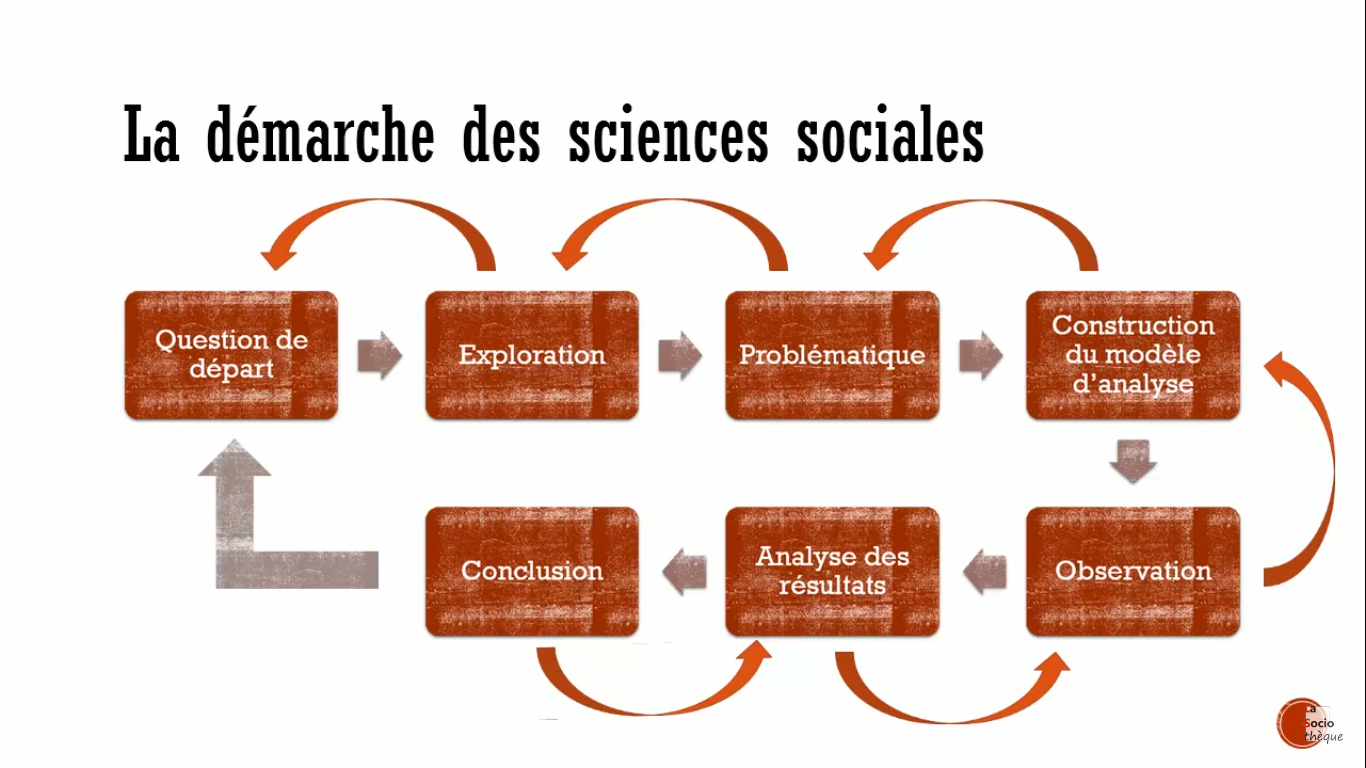 08/05/2021
cours de module Ecoles et Méthodes S II
36
I. Méthodes et méthodologie de recherche
II. La démarche scientifique en sciences humaines
b) La construction
La démarche effective de la rupture commence dans l’étape de construction. Par construction, nous entendons le « choix réfléchi et conscient » de modèle théorique d’analyse et le cadre conceptuel adopté pour étudier le phénomène. Cet acte correspond dans le schéma des étapes de la recherche scientifique à la 3ème et 4ème étape à savoir : la problématique et les hypothèses.
08/05/2021
cours de module Ecoles et Méthodes S II
Dr.NOUI                    37
[Speaker Notes: La problématique comme une manière d’argumenter et de confronter des lectures théoriques, d’abord entre elles, ensuite entre ce cadre et les constats exploratoires et contextuels observé par le chercheur. Cette problématisation donne lieu à un choix d’un modèle d’analyse et d’un cadre conceptuel qui, possède comme but ultime, la réalisation de cette rupture épistémologique.]
I. Méthodes et méthodologie de recherche
II. La démarche scientifique en sciences humaines
C) La constatation ou l’étude empirique
« Une proposition n'a droit au statut scientifique que dans la mesure où elle est susceptible d'être vérifiée par des informations sur la réalité concrète ».
Cet acte correspond au 5ème , 6ème et dernière étape de la recherche scientifique, qui consiste à mettre sous l’éprouve des faits, le modèle d’analyse construit dans l’acte de construction. Cela dit, les trois actes de la démarche scientifique sont intimement liés les uns aux autres. Nous les avons présenté séparément pour des fins purement pédagogiques.
08/05/2021
cours de module Ecoles et Méthodes S II
Dr.NOUI                    38
I. Méthodes et méthodologie de recherche
III. Les étapes de la recherche scientifique en sciences humaines
Nous allons à présent aborder les trois actes de la démarche scientifique d’une façon plus détaillée et pratique.
Toute recherche scientifique doit obligatoirement suivre une démarche méthodologique comme un processus incluant plusieurs étapes interdépendantes, partant du choix de sujet et la question de départ jusqu’aux conclusions.
08/05/2021
cours de module Ecoles et Méthodes S II
Dr.NOUI                    39
I. Méthodes et méthodologie de recherche
III. Les étapes de la recherche scientifique en sciences humaines
Le choix de sujet et la question du départ
 L’exploration
La problématique
La construction du modèle d’analyse
La collecte des données 
L’analyse des données recueillies 
Les conclusions.
08/05/2021
cours de module Ecoles et Méthodes S II
Dr.NOUI                    40
I. Méthodes et méthodologie de recherche
III. Les étapes de la recherche scientifique en sciences humaines
1. Le choix du sujet et la question de départ
La 1ère étape qui annonce le démarrage d’une recherche scientifique est le choix du sujet.
Chaque recherche scientifique vise en premier lieu à résoudre une situation problème.
Le sujet annonce un problème de recherche
ce		                     que		 	nous cherchons à savoir
Ce que nous savons déjà
08/05/2021
cours de module Ecoles et Méthodes S II
Dr.NOUI                    41
I. Méthodes et méthodologie de recherche
III. Les étapes de la recherche scientifique en sciences humaines
1. Le choix du sujet et la question de départ
Le point de départ de tout scientifique est d’utiliser sa raison et son vécu pour comprendre et expliquer le monde qui l’entoure. 
 « Le choix du sujet et l’évaluation de la fai­sabilité d’une recherche représentent le premier moment de la formulation du problème de recherche ».
Le sujet est la réponse directe à la question: 
Sur quoi travaillez vous?
08/05/2021
cours de module Ecoles et Méthodes S II
Dr.NOUI                    42
I. Méthodes et méthodologie de recherche
III. Les étapes de la recherche scientifique en sciences humaines
1. Le choix du sujet et la question de départ
Maurice ANGERS a classifié les sources d’inspiration des chercheurs en 06 facteurs:
Les expériences vécues (famille, à l’école, au tra­vail , évènements qu’on a vécus) 
 Le désire d’être utile ( pour soi même ou un organisme).
 L’observation de l’entourage ( observation des problèmes sociaux récurrents, )
 L’échange d’idées ( discussion, débats)
 Les recherches antérieures ( revue de littérature).
 La faisabilité (matérielle, intellectuelle, temporelle, accessible,..)
D’où provient-il-?
08/05/2021
cours de module Ecoles et Méthodes S II
Dr.NOUI                    43
I. Méthodes et méthodologie de recherche
III. Les étapes de la recherche scientifique en sciences humaines
1. Le choix du sujet et la question de départ
Pourquoi s’intéresse-t-on à ce sujet?
 À quoi espère- t-on arriver? 
Que sait-on déjà? 
Quelle question de recherche va-t-on poser?
Questions clés pour préciser son sujet de recherche?
08/05/2021
cours de module Ecoles et Méthodes S II
Dr.NOUI                    44
III. Les étapes de la recherche scientifique en sciences humaines
Questions clés pour préciser son sujet de recherche?
Pourquoi s’intéresse-t-on à ce sujet?
À quoi espère- t-on arriver?
Que sait-on déjà?
Quelle question de recherche va-t-on poser?
III. Les étapes de la recherche scientifique en sciences humaines
Questions clés pour préciser son sujet de recherche?
Pourquoi s’intéresse-t-on à ce sujet?
L’intention de la recherche 
 L’intérêt  de la recherche
 Les raisons de choix du thème et les motivations de chercheur.
À quoi espère- t-on arriver?
Que sait-on déjà?
Quelle question de recherche va-t-on poser?
III. Les étapes de la recherche scientifique en sciences humaines
Questions clés pour préciser son sujet de recherche?
À quoi espère- t-on arriver?
Pourquoi s’intéresse-t-on à ce sujet?
Les objectifs et les visées de la recherche
Décrire 
Classifier
Expliquer 
Prédire 
Comprendre
Que sait-on déjà?
Quelle question de recherche va-t-on poser?
III. Les étapes de la recherche scientifique en sciences humaines
Questions clés pour préciser son sujet de recherche?
Que sait-on déjà?
Pourquoi s’intéresse-t-on à ce sujet?
À quoi espère- t-on arriver?
Exploration 
Revue de littérature 
 Etat de la question 
 Existence ou absence d’informations 
 Comment le sujet a été déjà traité
 Quels sont les aspects traités ou pas.
Quelle question de recherche va-t-on poser?
III. Les étapes de la recherche scientifique en sciences humaines
Questions clés pour préciser son sujet de recherche?
Quelle question de recherche va-t-on poser?
Pourquoi s’intéresse-t-on à ce sujet?
À quoi espère- t-on arriver?
Après avoir répondu aux précédentes questions, le chercheur sera en mesure de choisir une question de départ précise et fine.
Que sait-on déjà?
I. Méthodes et méthodologie de recherche
III. Les étapes de la recherche scientifique en sciences humaines
1. Le choix du sujet et la question de départ
Après avoir choisi un thème de recherche, l’étudiant ou le chercheur se confronte à la grande question:


Pouvoir annoncer son projet de recherche sous forme d’une question de départ constitue un saut dans la problématisation de sujet de recherche.
Comment bien commencer mon projet de recherche?
08/05/2021
cours de module Ecoles et Méthodes S II
Dr.NOUI                    50
I. Méthodes et méthodologie de recherche
III. Les étapes de la recherche scientifique en sciences humaines
1. Le choix du sujet et la question de départ
:
1.1. Les qualités d’une bonne question de départ
Pertinence
Clarté
Faisabilité
08/05/2021
cours de module Ecoles et Méthodes S II
Dr.NOUI                    51
III. Les étapes de la recherche scientifique en sciences humaines
Les qualités d’une bonne question de départ
Clarté
Pertinence
Faisabilité
III. Les étapes de la recherche scientifique en sciences humaines
Les qualités d’une bonne question de départ
Clarté
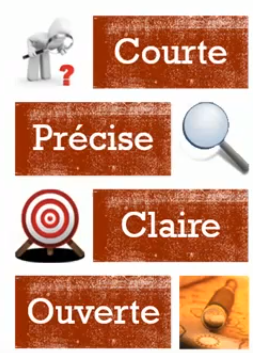 Pertinence
Faisabilité
III. Les étapes de la recherche scientifique en sciences humaines
Les qualités d’une bonne question de départ
Faisabilité
Clarté
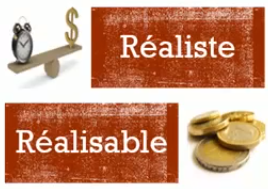 Pertinence
III. Les étapes de la recherche scientifique en sciences humaines
Les qualités d’une bonne question de départ
Pertinence
Clarté
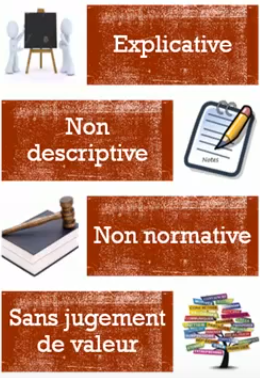 Faisabilité
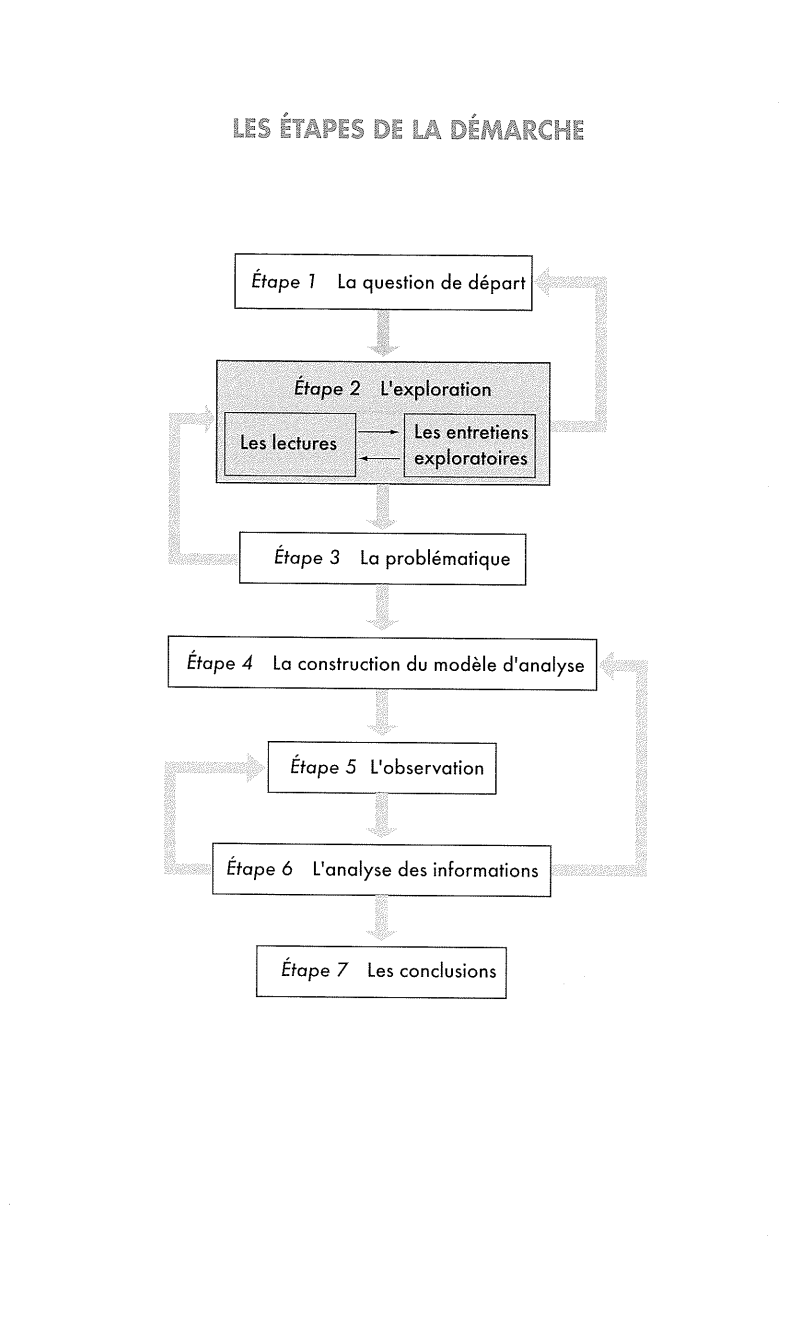 08/05/2021
cours de module Ecoles et Méthodes S II
Dr.NOUI                    56
[Speaker Notes: Explication des flèches en question.]
I. Méthodes et méthodologie de recherche
III. Les étapes de la recherche scientifique en sciences humaines
2. L’exploration
R. Quivy
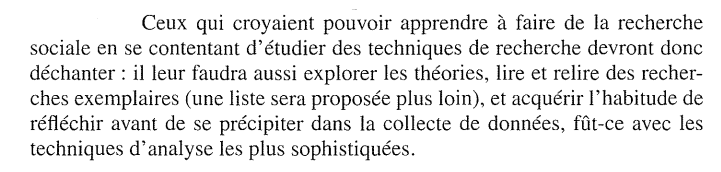 08/05/2021
cours de module Ecoles et Méthodes S II
Dr.NOUI                    57
I. Méthodes et méthodologie de recherche
III. Les étapes de la recherche scientifique en sciences humaines
2. L’exploration
Revue de la littérature:
« Examen approfondi et systématique des publi­cations sur un sujet ».
Littérature sur un sujet:
« Ensemble des docu­ments et des publica­tions se rapportant à un sujet précis ».
08/05/2021
cours de module Ecoles et Méthodes S II
Dr.NOUI                    58
I. Méthodes et méthodologie de recherche
III. Les étapes de la recherche scientifique en sciences humaines
2. L’exploration
L’exploration


                                      Lectures                         Entretiens exploratoires
08/05/2021
cours de module Ecoles et Méthodes S II
Dr.NOUI                    59
I. Méthodes et méthodologie de recherche
III. Les étapes de la recherche scientifique en sciences humaines
2. L’exploration
Pourquoi avons-nous besoin de lire  et de faire l’exploration théorique?
Pour avoir connaissance de l’état de développement du savoir sur le sujet choisi.
 Pour mieux comprendre son sujet.
Pour ne pas répéter ce qui a été déjà dit.
 Pour s’attaquer aux aspects peu traités ou pas de tout traités par les recherches antérieures. 
 Chercher des hypothèses
08/05/2021
cours de module Ecoles et Méthodes S II
Dr.NOUI                    60
I. Méthodes et méthodologie de recherche
III. Les étapes de la recherche scientifique en sciences humaines
2. L’exploration
Partir de la question de départ comme fil conducteur.
 Bien choisir les ouvrages et les articles à lire ( synthétiques et précises).
 Lire des documents comportant des analyses 
 Echanger et discuter avec des amis ou des collègues ou spécialistes.
 Ecrire les idées fortes, prendre notes, faire des fiches de lectures,..;
Par quoi et Comment  organisons nous notre exploration ?
Lectures
08/05/2021
cours de module Ecoles et Méthodes S II
Dr.NOUI                    61
I. Méthodes et méthodologie de recherche
III. Les étapes de la recherche scientifique en sciences humaines
2. L’exploration
Trois principales questions sont à poser:
1- Avec qui dois-je faire des entretiens exploratoires?
2- Comment dois-je procéder?
3- Comment exploite-je ces entretiens?
Par quoi et Comment  organisons nous notre exploration ?
Entretiens exploratoires et observation
Pourquoi parlons nous des entretiens et non pas des questionnaires dans la phase de l’exploration?
08/05/2021
cours de module Ecoles et Méthodes S II
Dr.NOUI                    62
I. Méthodes et méthodologie de recherche
III. Les étapes de la recherche scientifique en sciences humaines
3. La problématique
Tout ce que nous avons vu précédemment (formulation d’une question de départ, exploration théorique et pratique) sert à aider dans la construction de la problématique de recherche.
Par définition, la problématique est: 


Elle est la manière dont on formule notre question de recherche et l’angle d’analyse qu’on choisit d’adopter.
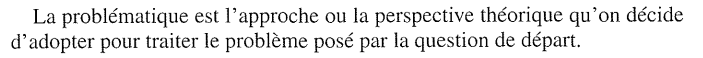 08/05/2021
cours de module Ecoles et Méthodes S II
Dr.NOUI                    63
I. Méthodes et méthodologie de recherche
III. Les étapes de la recherche scientifique en sciences humaines
3. La problématique
La construction d’une problématique pertinente dépend directement de l’utilisation qu’on se fait de notre bagage théorique sur le sujet.
Comment peut-on adapter, utiliser et appliquer ce que nous avons appris dans les cours comme concepts et théories sur notre propre sujet de recherche.
Pour pouvoir mettre en pratique ce que nous savons nous devons dépasser la description pour aller vers l’explication 
(mettre en relation deux ou plusieurs variables)
08/05/2021
cours de module Ecoles et Méthodes S II
Dr.NOUI                    64
I. Méthodes et méthodologie de recherche
III. Les étapes de la recherche scientifique en sciences humaines
3. La problématique
La construction d’une problématique pertinente dépend directement de l’utilisation qu’on se fait de notre bagage théorique sur le sujet.
Comment peut-on adapter, utiliser et appliquer ce que nous avons appris dans les cours comme concepts et théories sur notre propre sujet de recherche.
Pour pouvoir mettre en pratique ce que nous savons nous devons dépasser la description pour aller vers l’explication 
(mettre en relation deux ou plusieurs variables)
08/05/2021
cours de module Ecoles et Méthodes S II
Dr.NOUI                    65
I. Méthodes et méthodologie de recherche
III. Les étapes de la recherche scientifique en sciences humaines
3. La problématique
(mettre en relation deux ou plusieurs variables)
Cette explication prend la forme d’un questionnement pertinent en utilisant des concepts finement choisis.
D’où l’appellation problématique et problématisation
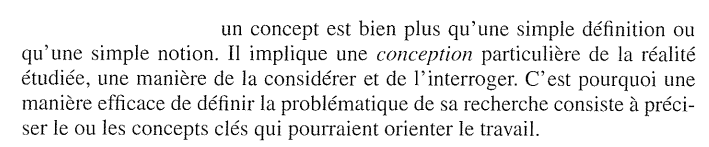 08/05/2021
cours de module Ecoles et Méthodes S II
Dr.NOUI                    66
I. Méthodes et méthodologie de recherche
III. Les étapes de la recherche scientifique en sciences humaines
4. La construction du modèle d’analyse/Hypothèses
Cette étape est très liée aux précédentes, elle consiste à conceptualiser son sujet de recherche et l’inscrire dans un champ théorique bien défini.
Il convient ici de définir c’est quoi une théorie.
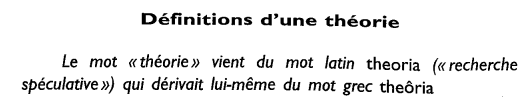 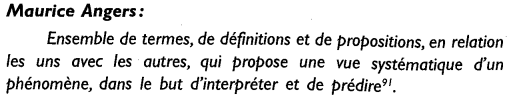 08/05/2021
cours de module Ecoles et Méthodes S II
Dr.NOUI                    67
I. Méthodes et méthodologie de recherche
III. Les étapes de la recherche scientifique en sciences humaines
4. La construction du modèle d’analyse/Hypothèses
Cette étape est très liée aux précédentes, elle consiste à conceptualiser son sujet de recherche et l’inscrire dans un champ théorique bien défini.
Il convient ici de définir c’est quoi une théorie.
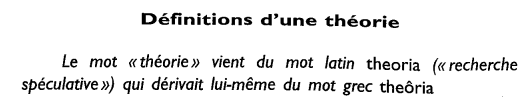 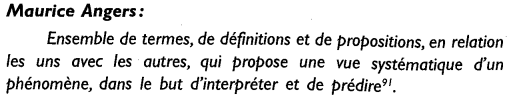 08/05/2021
cours de module Ecoles et Méthodes S II
Dr.NOUI                    68
I. Méthodes et méthodologie de recherche
III. Les étapes de la recherche scientifique en sciences humaines
4. La construction du modèle d’analyse/Hypothèses
.




la conceptualisation consiste à élaborer des concepts pour sa recherche.
08/05/2021
cours de module Ecoles et Méthodes S II
Dr.NOUI                    69